1
Section # 17. Based in Impairment of Self-regulatory circuits.
Sexual Expressions.
2
LuBAIR™ Inventory
Based in Impairment of Self-Regulatory Circuits
Sexual Expressions
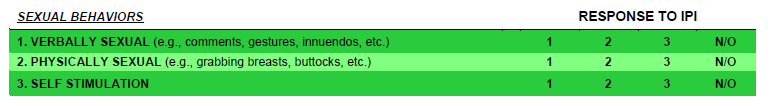 3
LuBAIR™ Inventory
Based in Impairment of Self-Regulatory Circuits
Sexual Expressions
The basis of these expressions can be multi-faceted:
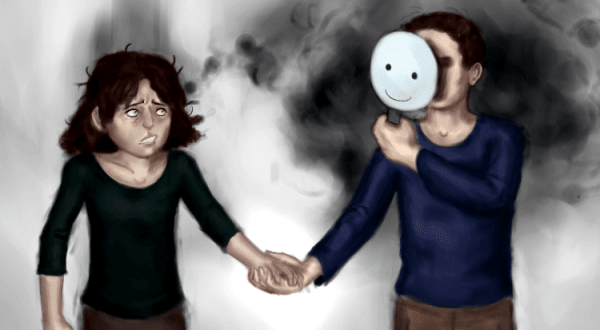 Over-identification of Facial Visual Stimulus (Misidentification expressions)
4
LuBAIR™ Inventory
Based in Impairment of Self-Regulatory Circuits
Sexual Expressions
The basis of these expressions can be multi-faceted:

Increased drive to satiate innate physiological needs of sexuality 
(goal-directed expressions)

Preserved drive for innate need for intimacy
(importuning expressions)
5
LuBAIR™ Inventory
Based in Impairment of Self-Regulatory Circuits
Sexual Expressions
The basis of these expressions can be multi-faceted:

Based in emotions of discontentment (misogynistic)

Based in satiating security needs
6
LuBAIR™ Inventory
Based in Impairment of Self-Regulatory Circuits
Sexual Expressions
The basis of these expressions can be multi-faceted:
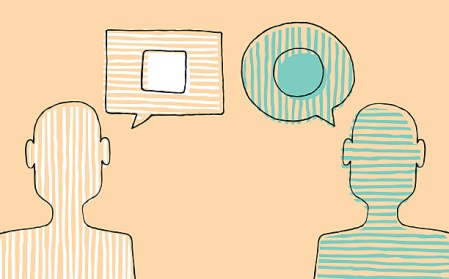 Staff’s interpretation
7
LuBAIR™ Inventory
Based in Impairment of Self-Regulatory Circuits
Sexual Expressions
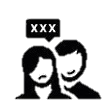 8
LuBAIR™ Inventory
Based in Impairment of Self-Regulatory Circuits
Sexual Expressions
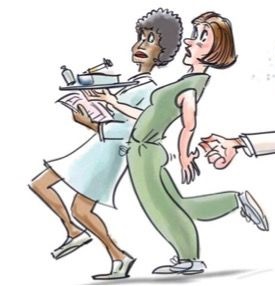 9
LuBAIR™ Inventory
Based in Impairment of Self-Regulatory Circuits
Sexual Expressions
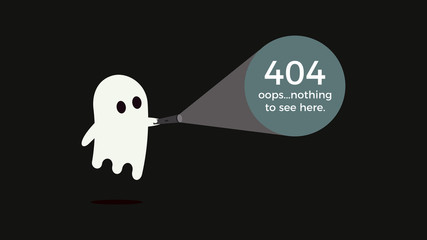 10
LuBAIR™ Inventory
Based in Impairment of Self-Regulatory Circuits
Sexual Expressions
Purpose of Expressions

Don’t rush to ‘label’
[Speaker Notes: It used to say “Do not judge”
But this doesn’t make sense as the “caregiver’s interpretation of the expressions”]
11
LuBAIR™ Inventory
Based in Impairment of Self-Regulatory Circuits
Sexual Expressions
Meaning of Expressions

“Please understand my reasons”
[Speaker Notes: This is my meaning. The original said:

Based in Impairment in IPC
Over-Identification of Facial Visual Stimulus
Attribution Error
Based in Impairment in MC
Increased Drive to Satiation of IPN
Preserved Drives to INI
Based in Impairment of ERC
Emotions of Discontentment (Misogyny)
Emotions of Fear (Secure Base)]
12
LuBAIR™ Inventory
Based in Impairment of Self-Regulatory Circuits
Sexual Expressions
Approach to Care
De-stigmatize
Educate staff and family
Determine the basis for expressions
Care Plan accordingly
[Speaker Notes: Original said

Individualized care plan tailored to the principles identified above]
13
THANK YOU!